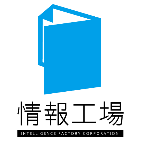 配信イメージ
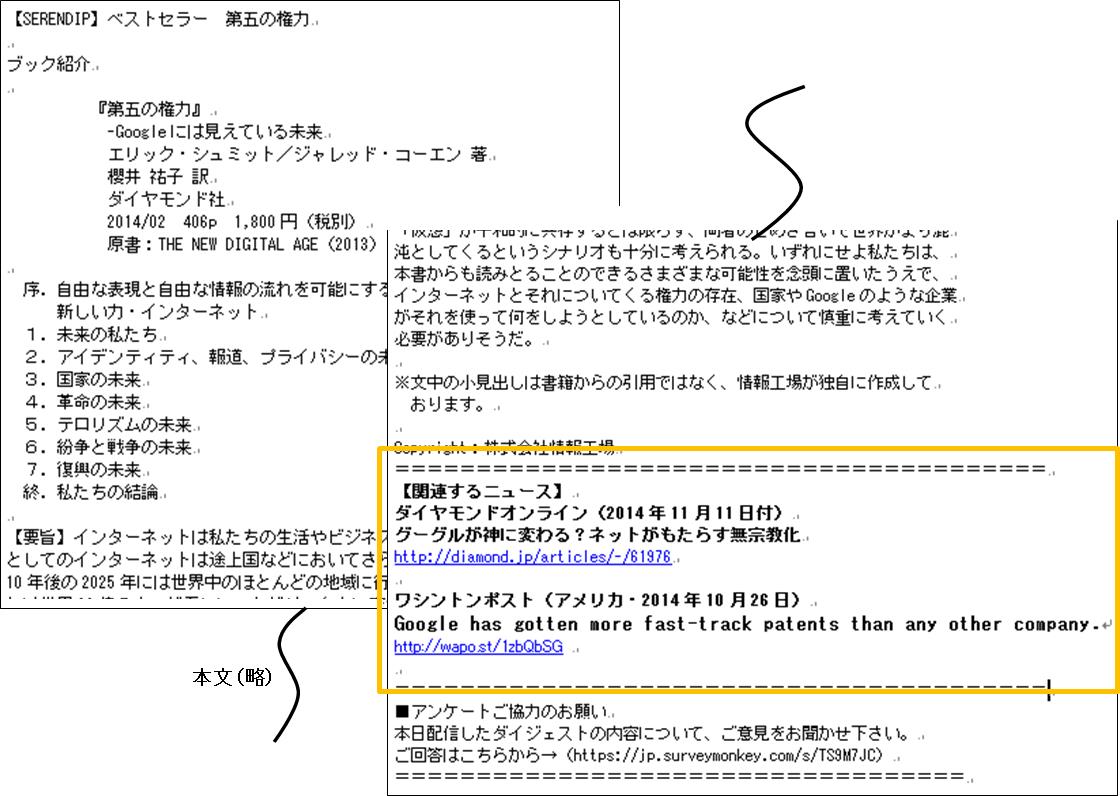